Spec. laboratórium informatikából
A kurzus tartalma
1. modul. Korszerű kliens operációs rendszerek.
2. modul.  A számítógépes hálózatok alapjai
3. modul.  Az MS Windows Server 2019 operációs rendszer alkalmazása az oktatási intézményekben
4. modul.  Az CentOS Linux 7 operációs rendszer alkalmazása az oktatási intézményekben
Ismerkedés a Linux paranccsokkal
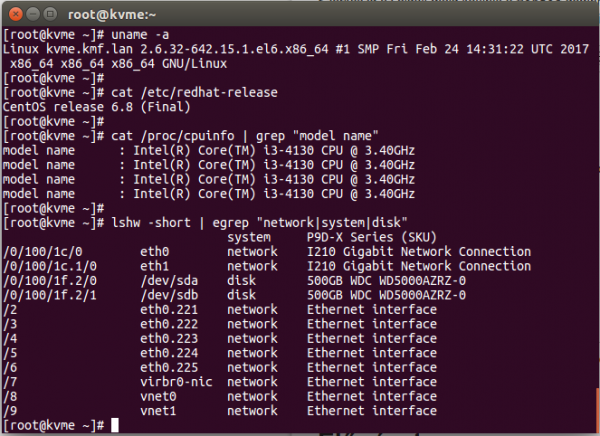 Hálózati eszközök kezelése
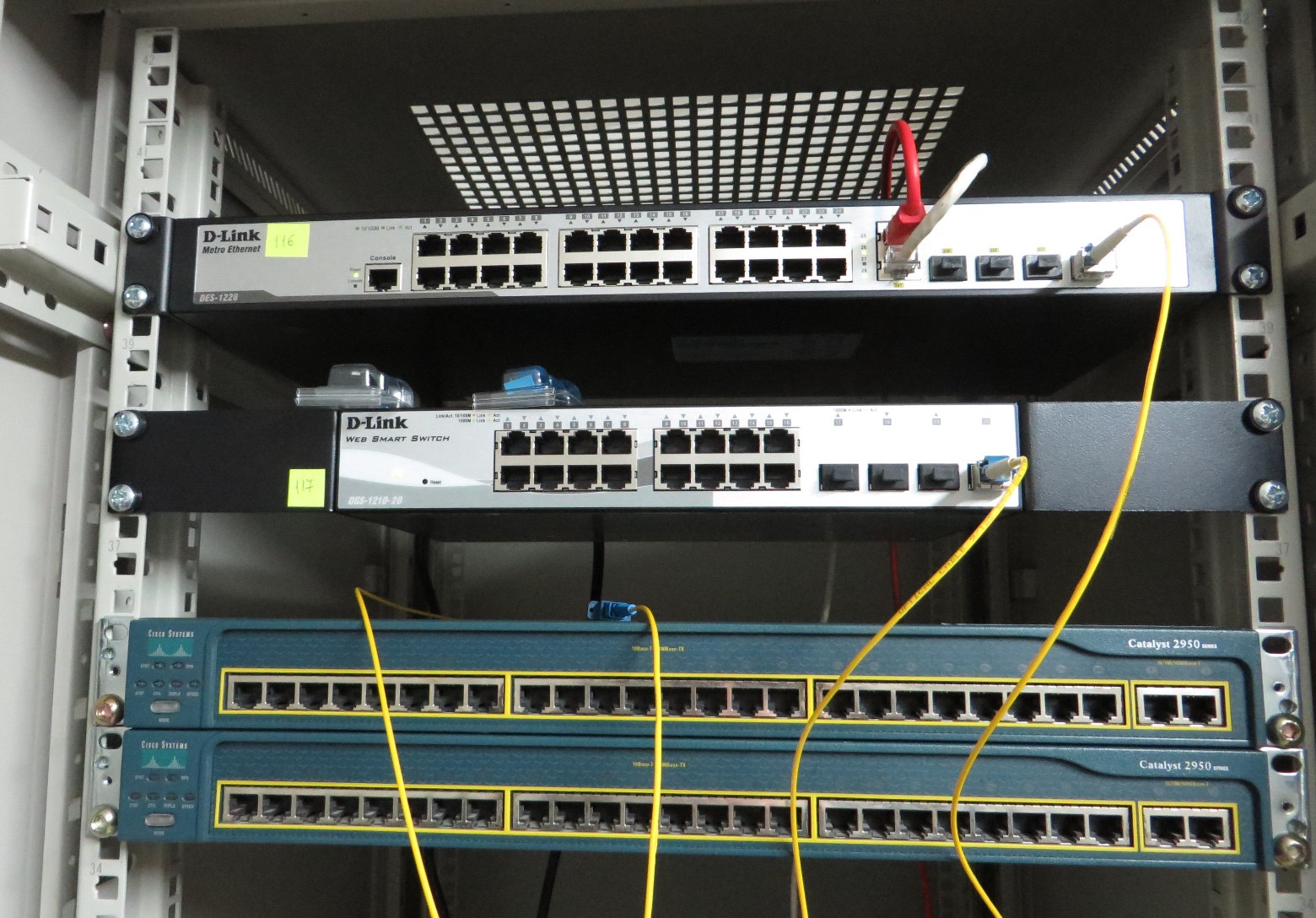 VLAN-ok és a switchek kapcsolata
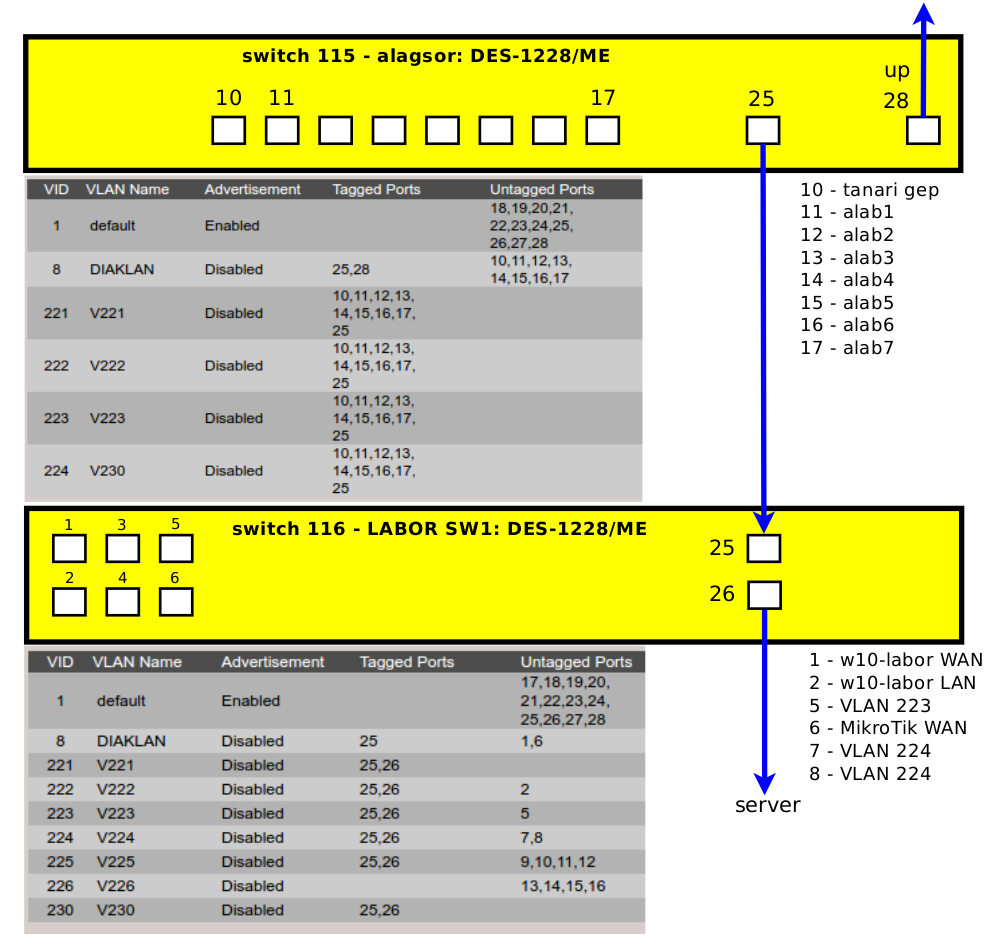